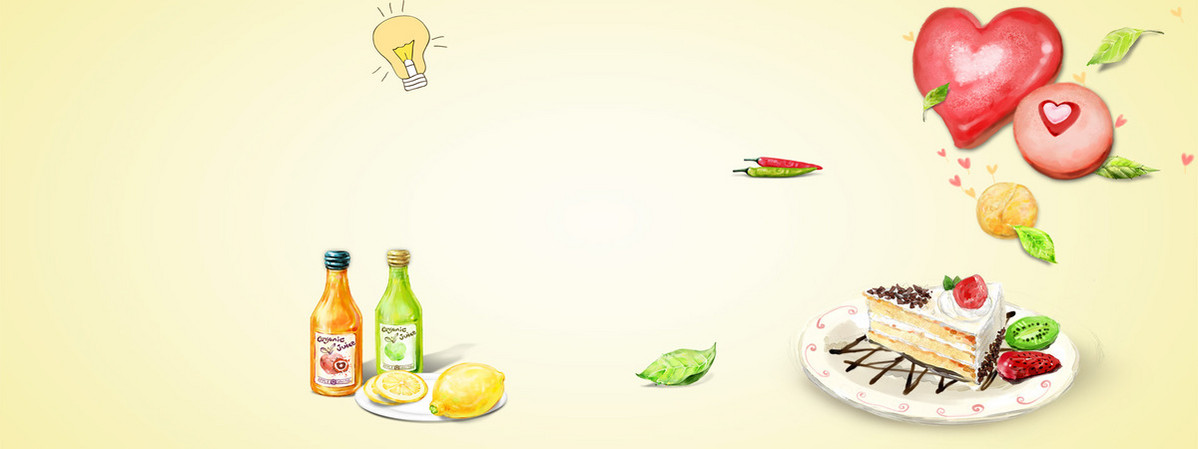 食品的保存方法
食物有哪些
保存工具呢？
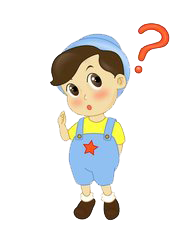 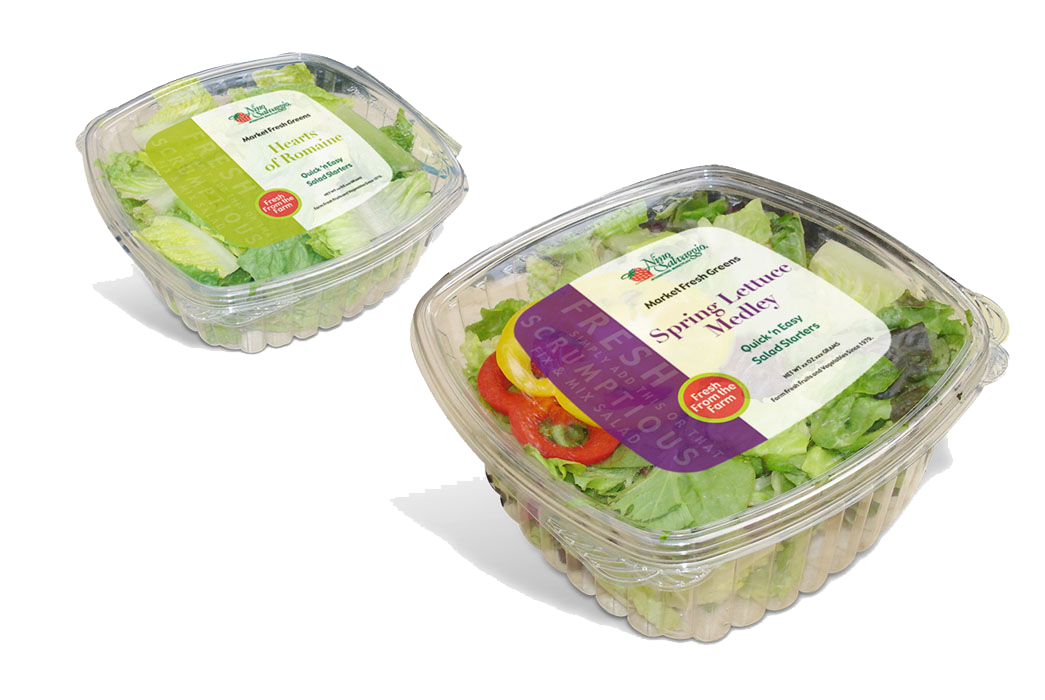 保鲜盒
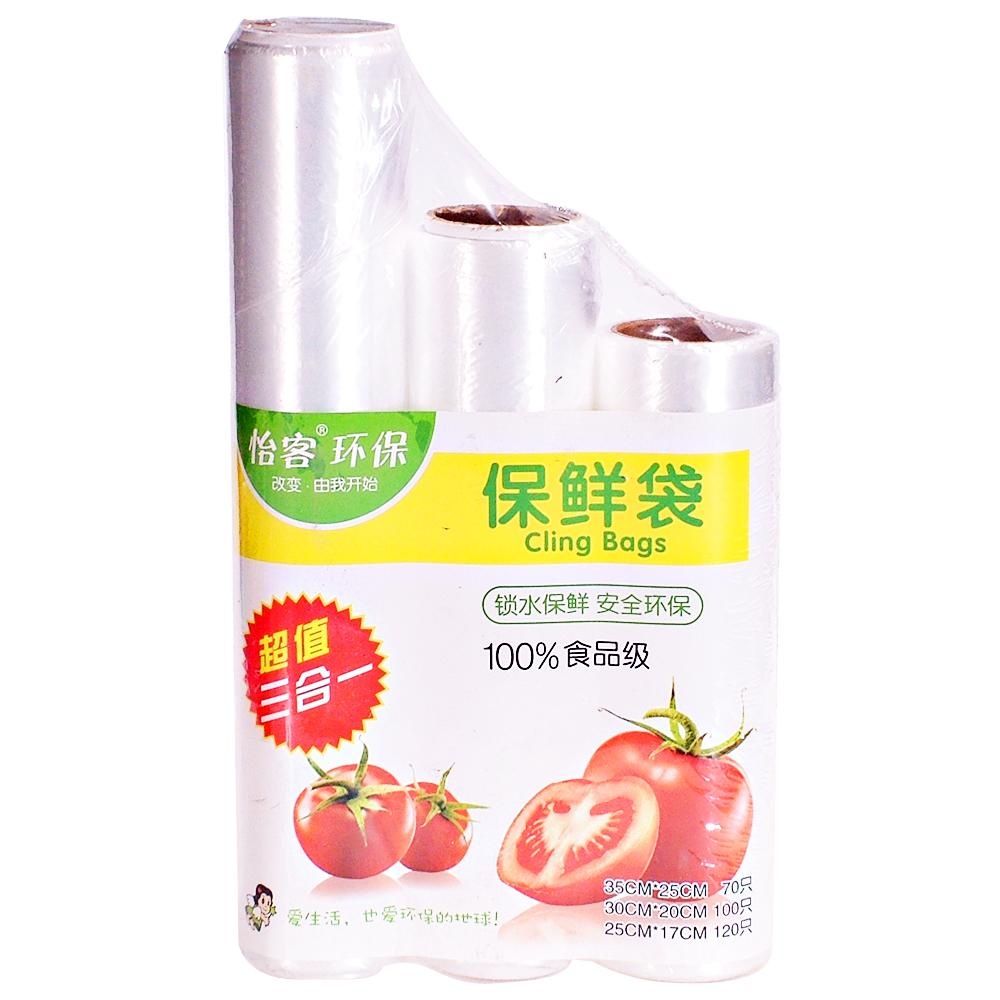 保鲜袋
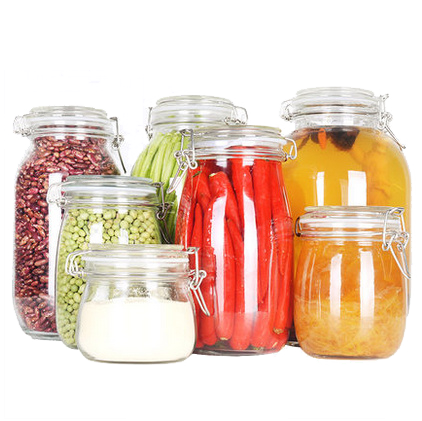 玻璃瓶
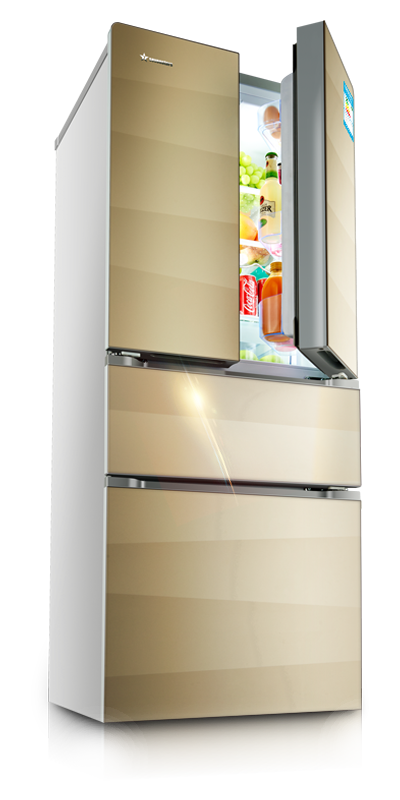 冰  箱
食品还可以
这样保存哦！
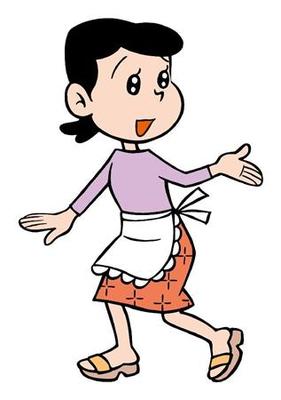 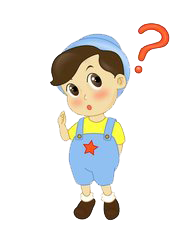 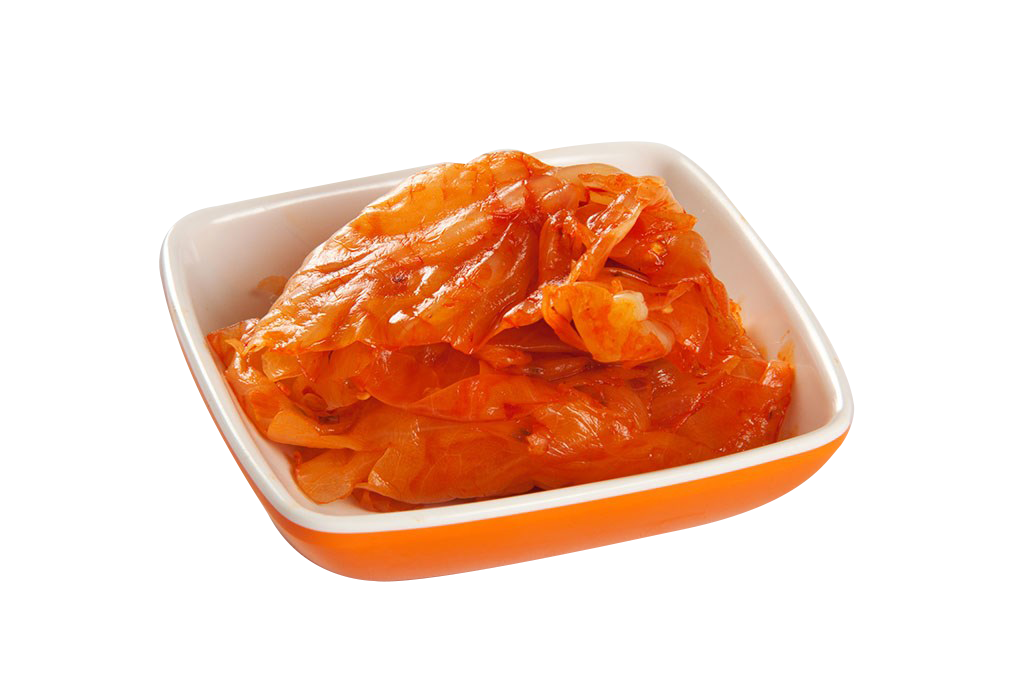 腌  制
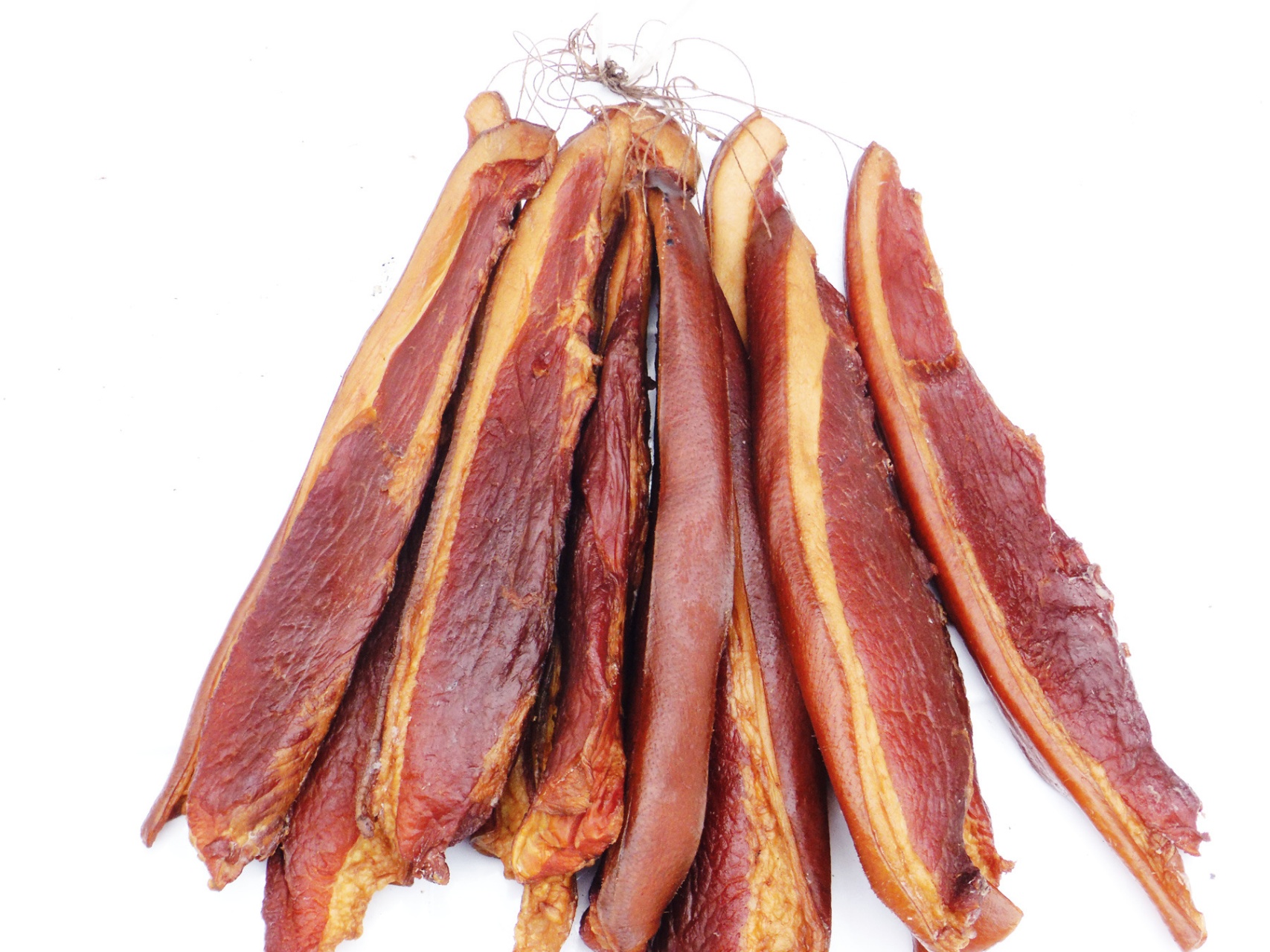 烟  熏
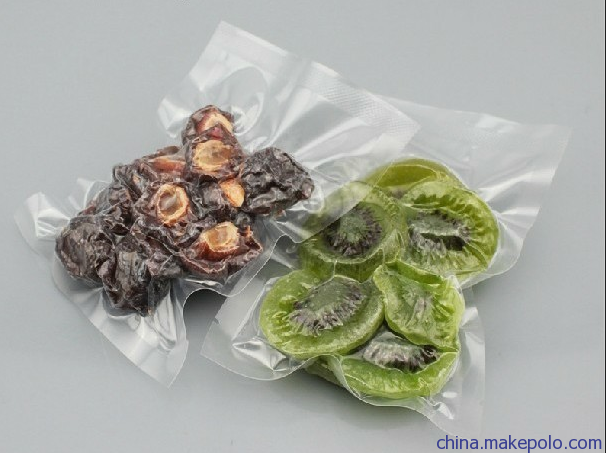 真  空